Απόψεις των Γενικών Ιατρών για την σύγχρονη μεταρρύθμιση στην Πρωτοβάθμια Φροντίδα Υγείας
Ευάγγελος Α. Φραγκούλης, ΜD, ΜSc
Γενικός Ιατρός
Γεν. Γραμματέας Ελληνικής Ένωσης Γενικής Ιατρικής
Επιβλέπουσα Καθηγήτρια: Ευαγγελία Παππά
Ακαδημαϊκός Υπεύθυνος: Δημήτριος Νιάκας
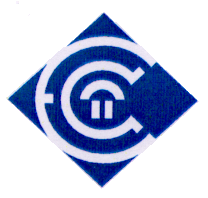 ΕΛΛΗΝΙΚΟ ΑΝΟΙΚΤΟ ΠΑΝΕΠΙΣΤΗΜΙΟ
ΣΧΟΛΗ ΚΟΙΝΩΝΙΚΩΝ ΕΠΙΣΤΗΜΩΝ
ΠΜΣ Διοίκηση Μονάδων Υγείας
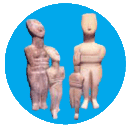 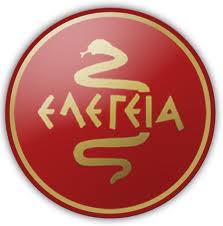 Αντικείμενο
Εξωτερικές πιέσεις και η οικονομική συγκυρία έκαναν επιτακτική την ανάγκη για άμεσες αλλαγές  στο ελληνικό σύστημα υγείας, με γνώμονα την αποδοτικότητα και την αποτελεσματικότητα

Αποκρινόμενα σ’ αυτή, τα Υπουργεία Υγείας και Κοινωνικής Ασφάλισης  προχώρησαν: 
    -   στη σύσταση του Ενιαίου Οργανισμού Παροχής Υπηρεσιών Υγείας (ΕΟΠΥΥ), που αποσκοπεί στη δημιουργία ενός ενιαίου συστήματος Πρωτοβάθμιας Φροντίδα Υγείας (ΠΦΥ) για όλους τους Έλληνες 
    -  στην εισαγωγή σειράς μέτρων στην ΠΦΥ (ηλεκτρονική συνταγογράφηση (ΗΣ), κλινικά πρωτόκολλα, προώθηση των γενοσήμων φαρμάκων κλπ)
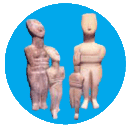 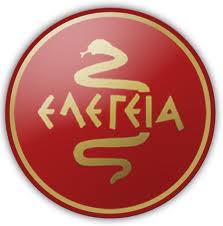 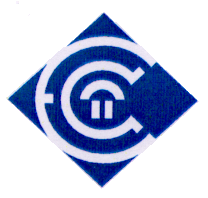 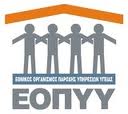 Τα μεγαλύτερα ταμεία κοινωνικής ασφάλισης με το Ν.3918/2011 συνενώθηκαν σε έναν ενιαίο φορέα, τον ΕΟΠΥΥ, ο οποίος με τη μορφή μονοψωνίου ανέλαβε την διαχείριση, παροχή και αγορά υπηρεσιών υγείας για σχεδόν το σύνολο των Ελλήνων πολιτών
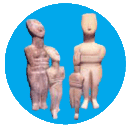 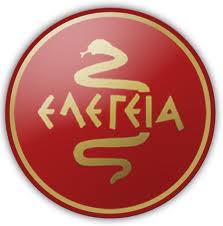 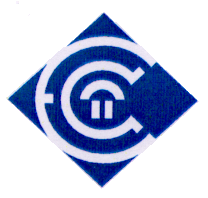 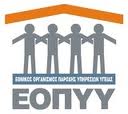 Με τον «Ενιαίο Κανονισμό Παροχών Υγείας ΕΟΠΥΥ» (Τεύχος Β’, Αρ. Φύλλου 2456) καθορίστηκαν οι όροι παροχής υπηρεσιών ΠΦΥ στους ασφαλισμένους από ιατρούς του ΕΣΥ (ΚΥ, ΠΙ, εξωτερικά ιατρεία), μόνιμους ή αορίστου χρόνου ιατρούς του ΕΟΠΥΥ, καθώς και ιδιώτες, συμβεβλημένους με τον ΕΟΠΥΥ ιατρούς

Από 1/1/2012 ο ΕΟΠΥΥ ξεκίνησε να διαχειρίζεται, να παρέχει και να αγοράζει υπηρεσίες υγείας
Έκτοτε εκδόθηκαν πολυάριθμες αποφάσεις και εφαρμοστικές εγκύκλιοι, συχνά αλληλοαναιρούμενες, στην προσπάθεια ομαλής μετάβασης από το παλιό στο νέο σύστημα και της  εύρυθμης λειτουργίας του ενιαίου φορέα
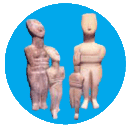 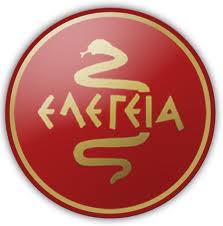 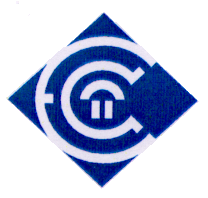 Στοιχεία της μεταρρύθμισης, παράλληλα με την σύσταση του ΕΟΠΥΥ
e-syntagografisis 
e-diagnosis
κλινικά διαγνωστικά και θεραπευτικά πρωτόκολλα
προώθηση της χρήσης γενοσήμων φαρμάκων
συνταγογράφηση δραστικής ουσίας από τους ιατρούς
επιβολή σε όλους τους ασφαλισμένους συμμετοχής 15% στην διενέργεια διαγνωστικών εξετάσεων
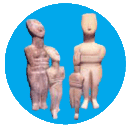 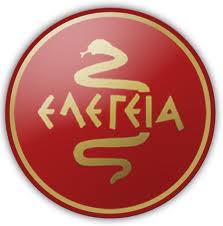 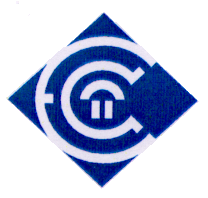 Σκοπός
Υπό το πρίσμα της μεταρρύθμισης του ΕΟΠΥΥ, για πρώτη φορά έγινε προσπάθεια ανίχνευσης των αντιλήψεων των Γ/Ο Ι σχετικά  με: 
την εξέλιξη της ποιότητας στην ΠΦΥ της Ελλάδας στο άμεσο μέλλον, 
τις επιπτώσεις της μεταρρύθμισης για τους ίδιους, αλλά και για τους ασθενείς τους 
τα επιμέρους μέτρα που προτείνονται, συζητιούνται ή και εφαρμόζονται ήδη
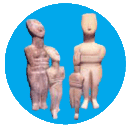 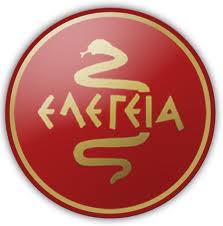 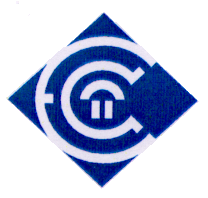 Υλικό - Μέθοδος
διεξήχθη μεταξύ 15 Απριλίου και 15 Μαΐου 2012
σε πανελλήνιο επίπεδο, υπό την αιγίδα της ΕΛΕΓΕΙΑ και της Ελληνικής Ένωσης Γενικής Ιατρικής
ποσοτική έρευνα με χρήση αυτό-συμπληρούμενου  ερωτηματολογίου, με ερωτήσεις κλειστού τύπου
στάλθηκε μέσω e-mail σε 582 Γ/Ο Ι σε όλη την ελληνική επικράτεια
Όσοι δεν απάντησαν έλαβαν δεύτερο  e-mail, για υπενθύμιση, 15 ημέρες μετά το πρώτο
θετικά αποκρίθηκαν οι 177 (114 ιατροί του ΕΣΥ  και 63 ιδιώτες)
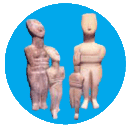 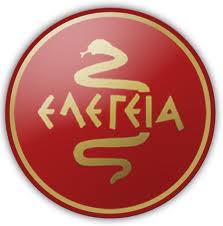 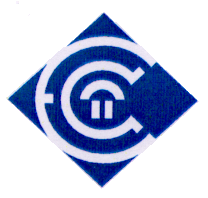 Ερωτηματολόγιο (I)
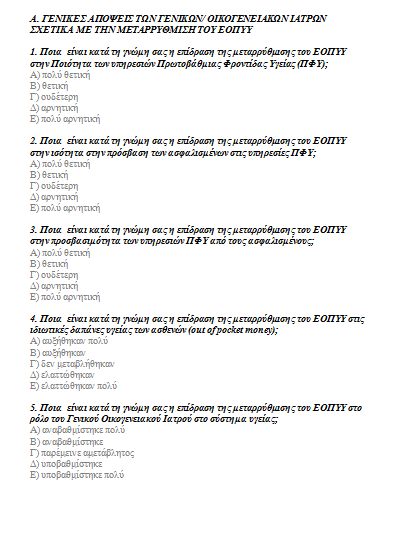 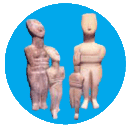 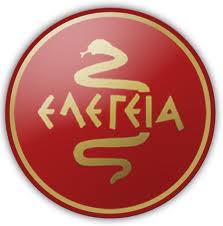 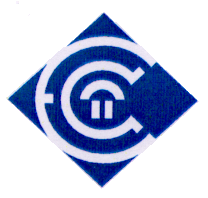 Ερωτηματολόγιο (II)
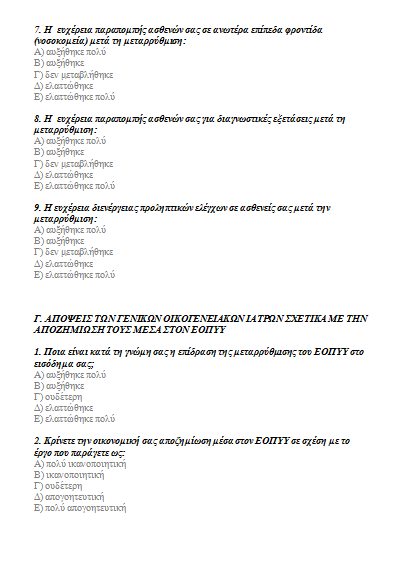 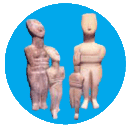 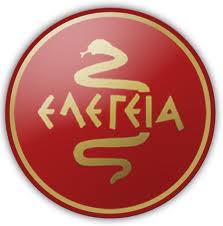 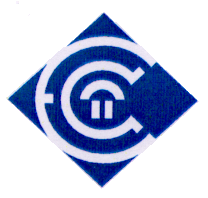 Ερωτηματολόγιο (III)
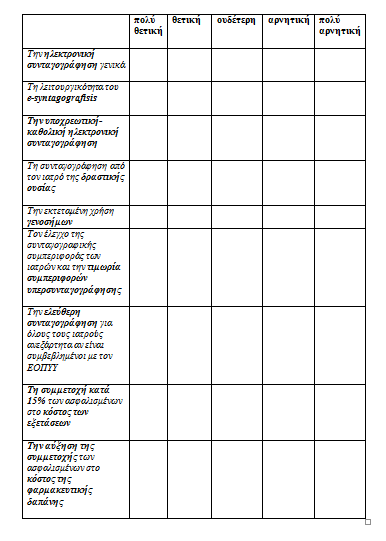 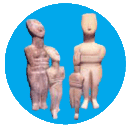 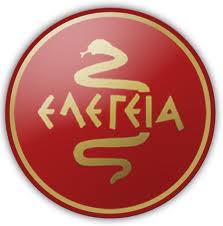 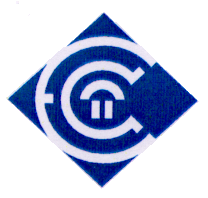 Ερωτηματολόγιο (IV)
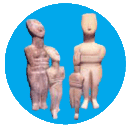 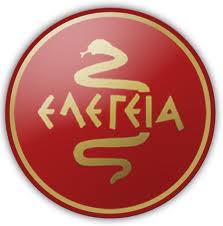 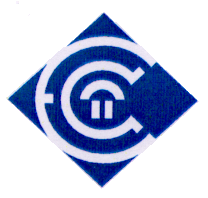 Δείγμα-δημογραφικά στοιχεία
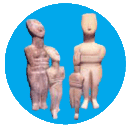 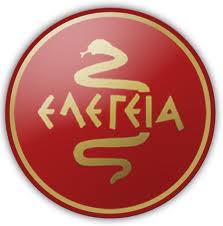 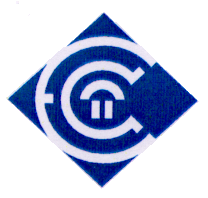 ΓΕΝΙΚΕΣ ΑΠΟΨΕΙΣ ΤΩΝ ΓΕΝΙΚΩΝ ΙΑΤΡΩΝ ΣΧΕΤΙΚΑ ΜΕ ΤΗΝ ΜΕΤΑΡΡΥΘΜΙΣΗ ΤΟΥ ΕΟΠΥΥ
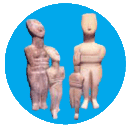 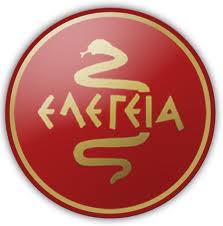 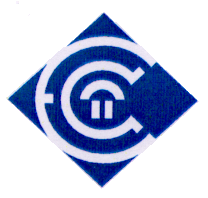 ΑΠΟΨΕΙΣ ΤΩΝ ΓΕΝΙΚΩΝ ΙΑΤΡΩΝ ΣΧΕΤΙΚΑ ΜΕ ΤΗΝ ΕΠΙΔΡΑΣΗ ΤΗΣ ΜΕΤΑΡΡΥΘΜΙΣΗΣ ΤΟΥ ΕΟΠΥΥ ΣΤΟ ΕΡΓΟ ΤΟΥΣ (I)
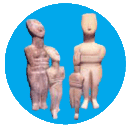 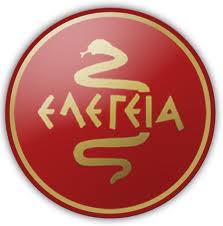 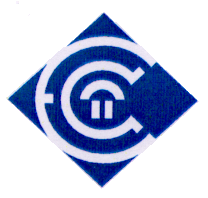 ΑΠΟΨΕΙΣ ΤΩΝ ΓΕΝΙΚΩΝ ΙΑΤΡΩΝ ΣΧΕΤΙΚΑ ΜΕ ΤΗΝ ΕΠΙΔΡΑΣΗ ΤΗΣ ΜΕΤΑΡΡΥΘΜΙΣΗΣ ΤΟΥ ΕΟΠΥΥ ΣΤΟ ΕΡΓΟ ΤΟΥΣ (II)
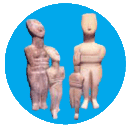 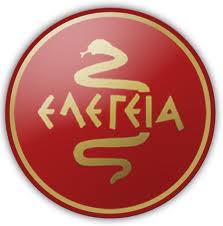 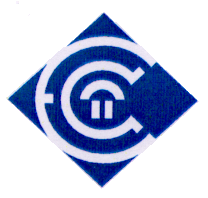 ΑΠΟΨΕΙΣ ΤΩΝ ΓΕΝΙΚΩΝ ΙΑΤΡΩΝ ΣΧΕΤΙΚΑ ΜΕ ΤΗΝ ΕΠΙΔΡΑΣΗ ΤΗΣ ΜΕΤΑΡΡΥΘΜΙΣΗΣ ΤΟΥ ΕΟΠΥΥ ΣΤΟ ΕΡΓΟ ΤΟΥΣ (III)
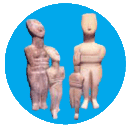 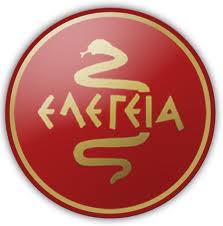 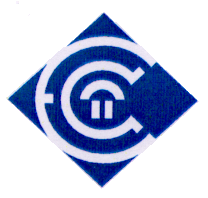 ΑΠΟΨΕΙΣ ΤΩΝ ΓΕΝΙΚΩΝ ΟΙΚΟΓΕΝΕΙΑΚΩΝ ΙΑΤΡΩΝ ΣΧΕΤΙΚΑ ΜΕ ΤΗΝ ΑΠΟΖΗΜΙΩΣΗ ΤΟΥΣ ΜΕΣΑ ΣΤΟΝ ΕΟΠΥΥ
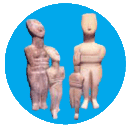 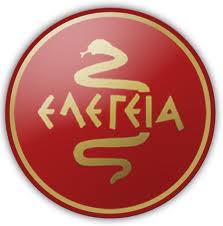 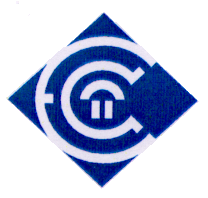 ΑΠΟΨΕΙΣ ΤΩΝ ΓΕΝΙΚΩΝ ΙΑΤΡΩΝ ΕΝΑΝΤΙ ΣΥΓΚΕΚΡΙΜΕΝΩΝ ΠΑΡΕΜΒΑΣΕΩΝ (I)
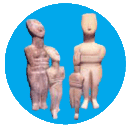 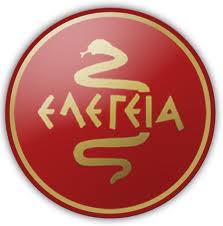 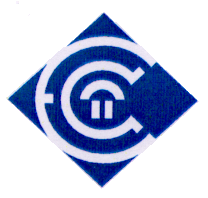 ΑΠΟΨΕΙΣ ΤΩΝ ΓΕΝΙΚΩΝ ΙΑΤΡΩΝ ΕΝΑΝΤΙ ΣΥΓΚΕΚΡΙΜΕΝΩΝ ΠΑΡΕΜΒΑΣΕΩΝ (II)
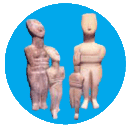 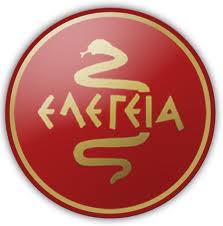 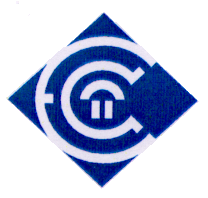 ΑΠΟΨΕΙΣ ΤΩΝ ΓΕΝΙΚΩΝ ΙΑΤΡΩΝ ΕΝΑΝΤΙ ΣΥΓΚΕΚΡΙΜΕΝΩΝ ΠΑΡΕΜΒΑΣΕΩΝ (III)
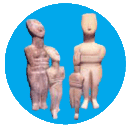 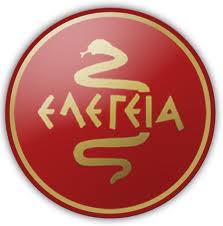 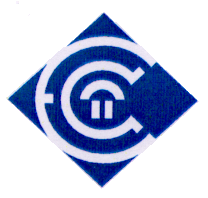 ΑΠΟΨΕΙΣ ΤΩΝ ΓΕΝΙΚΩΝ ΙΑΤΡΩΝ ΕΝΑΝΤΙ ΣΥΓΚΕΚΡΙΜΕΝΩΝ ΠΑΡΕΜΒΑΣΕΩΝ (IV)
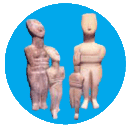 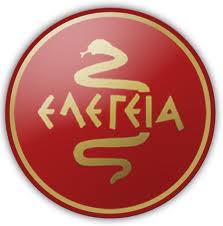 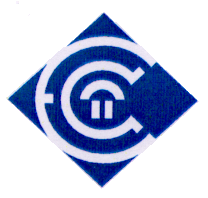 ΑΠΟΨΕΙΣ ΤΩΝ ΓΕΝΙΚΩΝ ΙΑΤΡΩΝ ΣΧΕΤΙΚΑ ΜΕ ΠΑΡΕΜΒΑΣΕΙΣ,  ΠΟΥ ΔΕΝ ΠΡΟΒΛΕΠΟΝΤΑΙ ΣΤΟΝ ΕΟΠΥΥ, ΑΛΛΑ ΠΡΟΤΕΙΝΟΝΤΑΙ ΑΠΟ ΦΟΡΕΙΣ
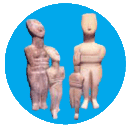 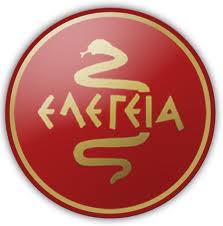 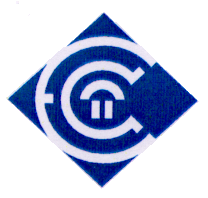 Συμπεράσματα
οι Γ/ Ο Ι :
είναι υπέρ της ενοποίησης των κλάδων υγείας των ασφαλιστικών ταμείων 
είναι υπέρμαχοι αρκετών στοιχείων της μεταρρύθμισης (εισαγωγή ηλεκτρονικών συστημάτων στη κλινική τους πρακτική, έλεγχος της συμπεριφοράς τους, συμμετοχή των ασθενών στις διαγνωστικές εξετάσεις, ενίσχυση των γενοσήμων στην αγορά)
δεν είναι ικανοποιημένοι από το οργανωτικό και ρυθμιστικό πλαίσιο του ΕΟΠΥΥ 
διαβλέπουν υποβάθμιση της ποιότητας της ΠΦΥ, των συνθηκών εργασίας και της αποζημίωσης τους
είναι δυσαρεστημένοι από τις χρησιμοποιούμενες εφαρμογές
επιθυμούν την εισαγωγή του θεσμού του Οικογενειακού Ιατρού στο σύστημα με λειτουργία “gate keeping
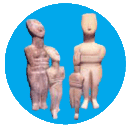 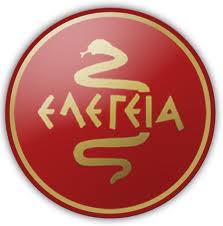 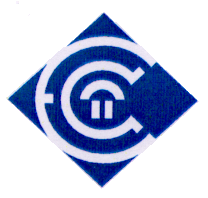 Συζήτηση
Μέτρα και τροποποιήσεις του οργανωτικού πλαισίου του ΕΟΠΥΥ κρίνονται απαραίτητα, ώστε να στεφθεί από επιτυχία η μεταρρυθμιστική προσπάθεια:

εισαγωγή του θεσμού του Οικογενειακού Ιατρού στο σύστημα υγείας με λειτουργία “gate keeping”
εισαγωγή κινήτρων βελτίωσης της ποιότητας 
σύνδεση της αποζημίωσης του ιατρού με την απόδοση του
ανάπτυξη μηχανισμών  ελέγχου και διασφάλισης της ποιότητας 
εφαρμογή ενός ενιαίου, ολοκληρωμένου ηλεκτρονικού συστήματος υγείας 
ισχυροποίηση του καταναλωτή
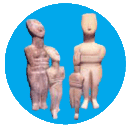 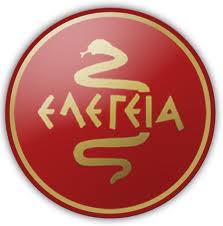 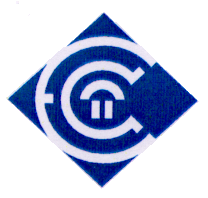 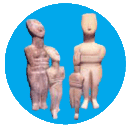 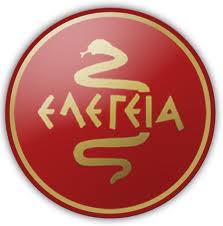 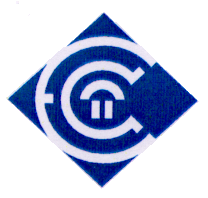